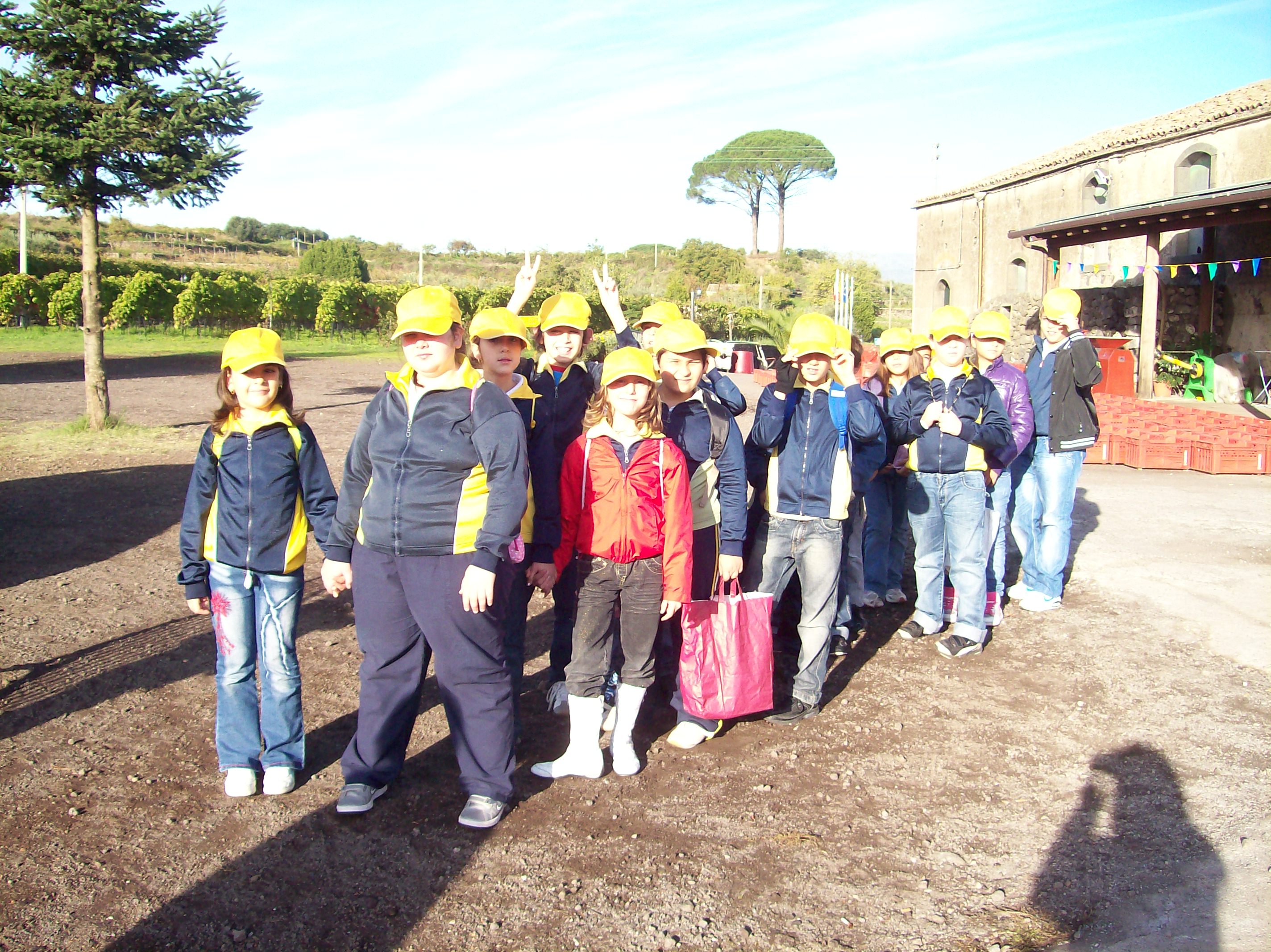 Alle  prime luci dell’alba i nostri eroi                   arrivano all’azienda vinicola
      “Etna Wine”
Prepariamoci alla raccolta dell’uva
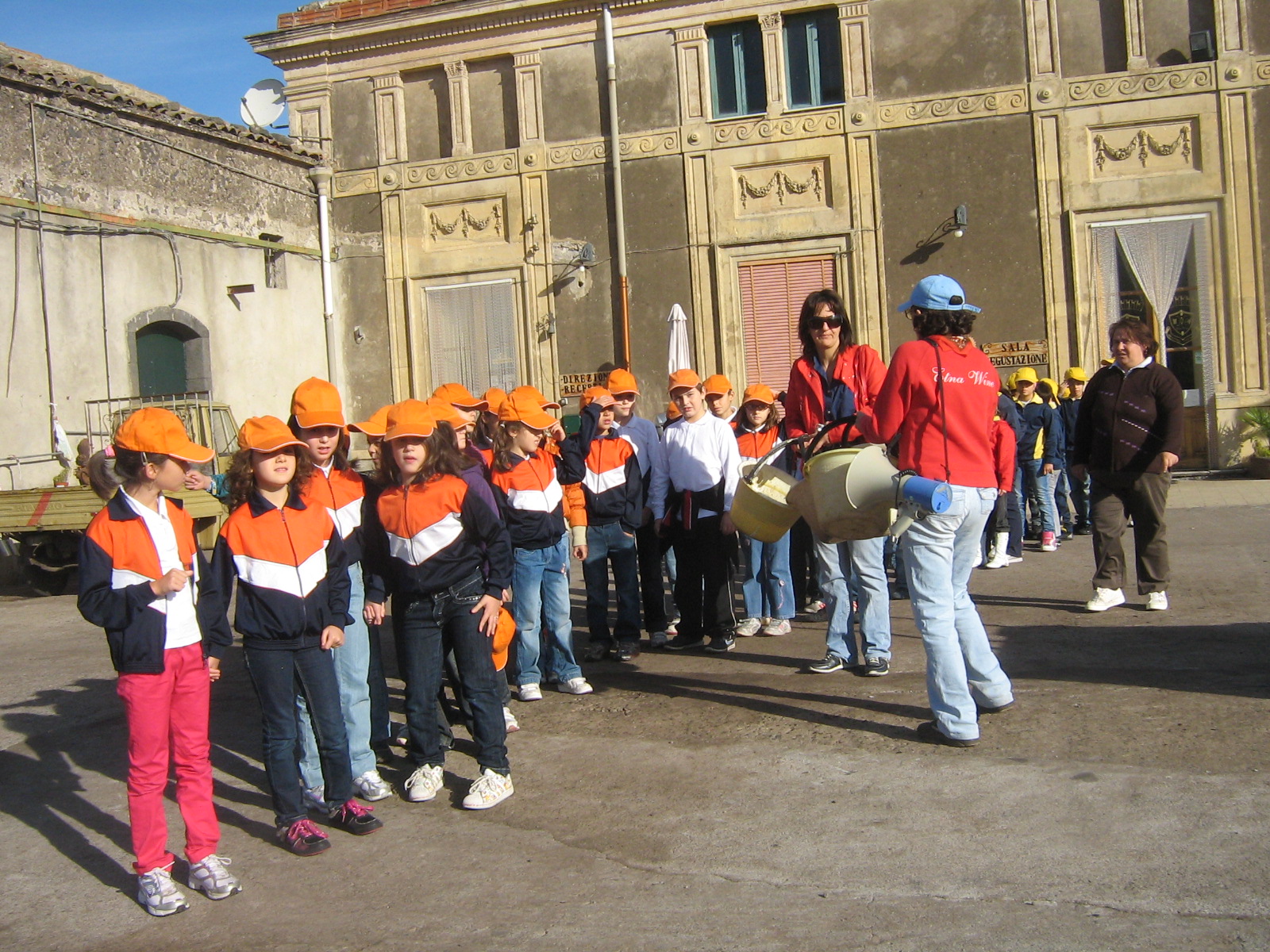 Eccoci tra i filari
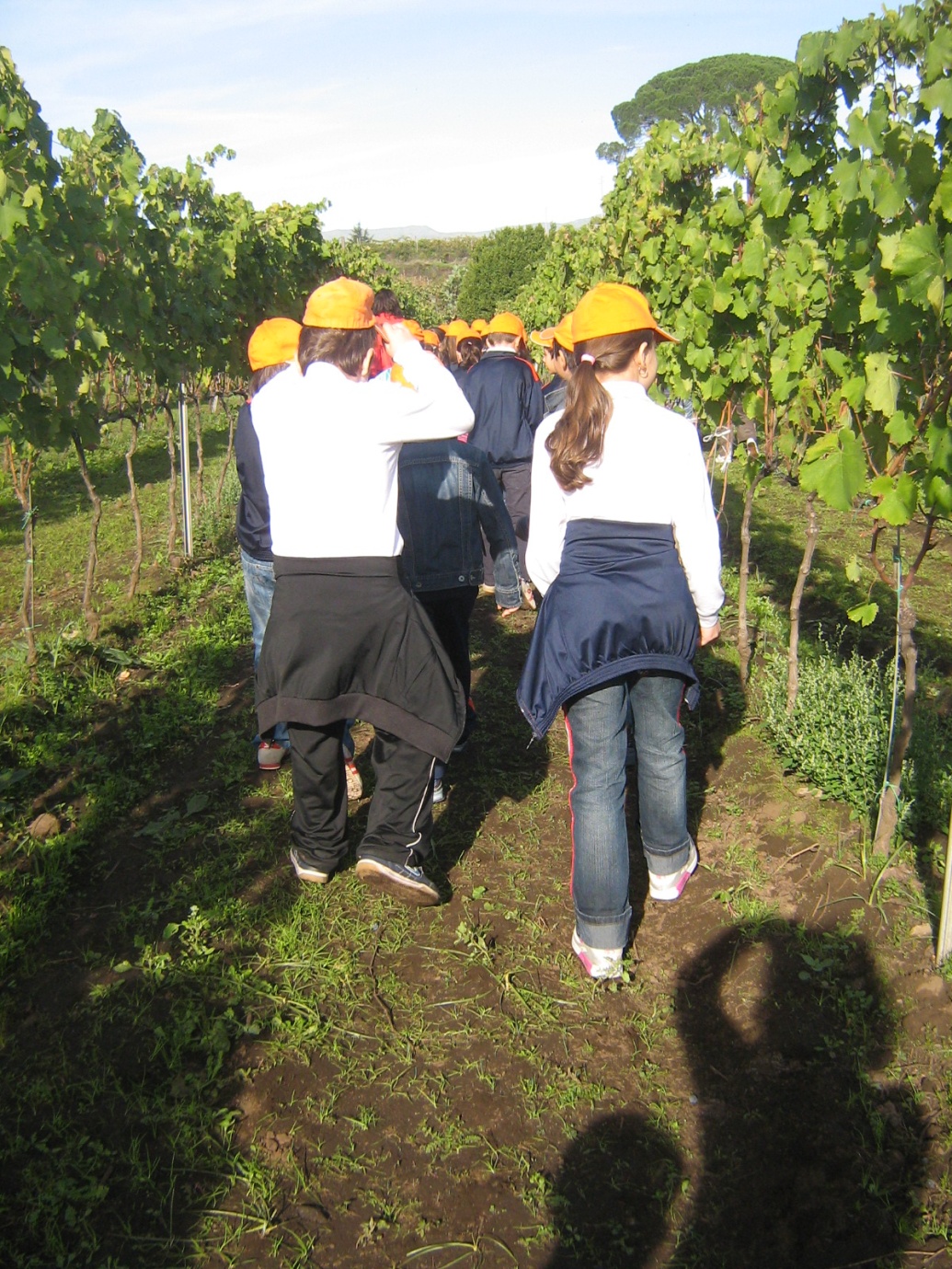 per rendere più facile la
 raccolta i contadini  
piantano le vite l’una
 accanto all’altra 
formando delle lunghe 
file distanti tra loro 
qualche metro lo spazio
 necessario per far passare
piccoli mezzi di trasporto 
su cui depositare i grappoli
appena raccolti
Tutti a vendemmiare!
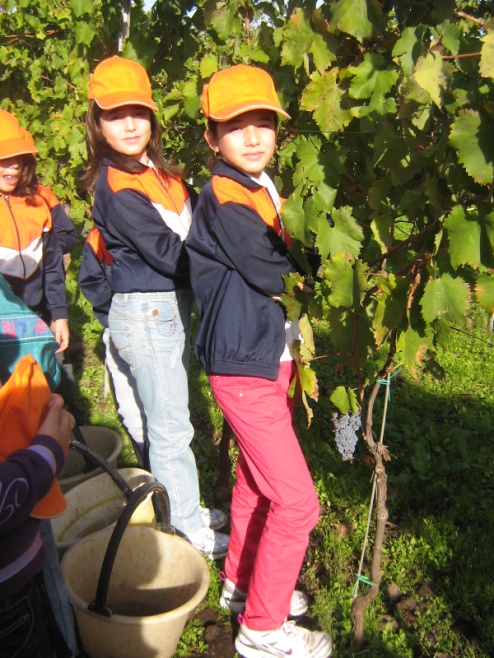 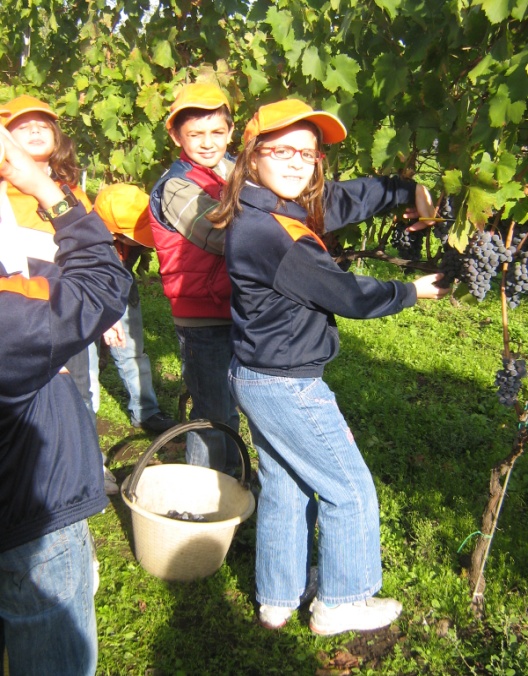 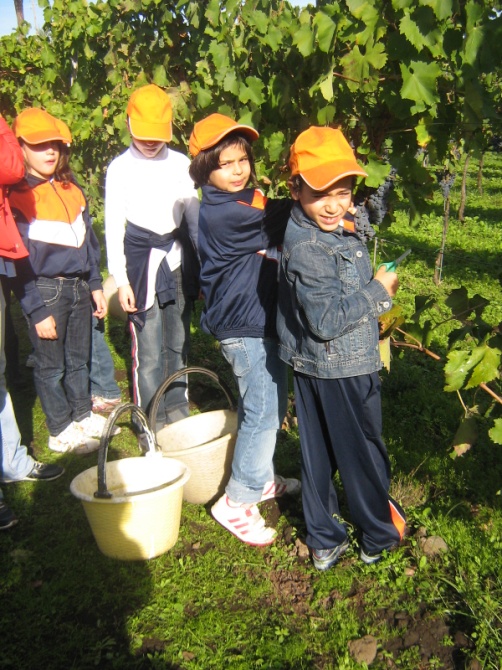 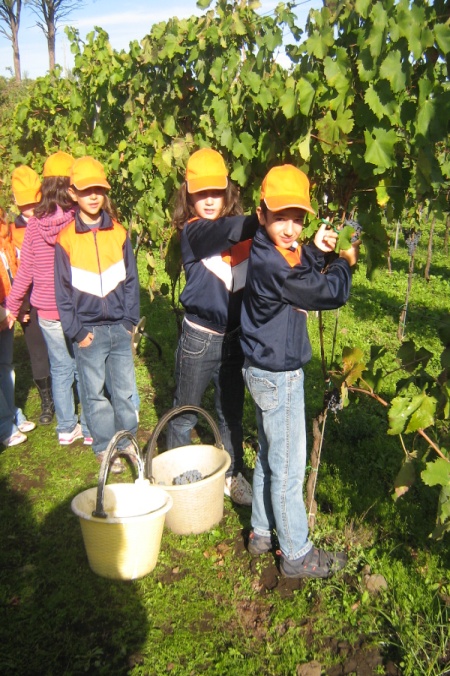 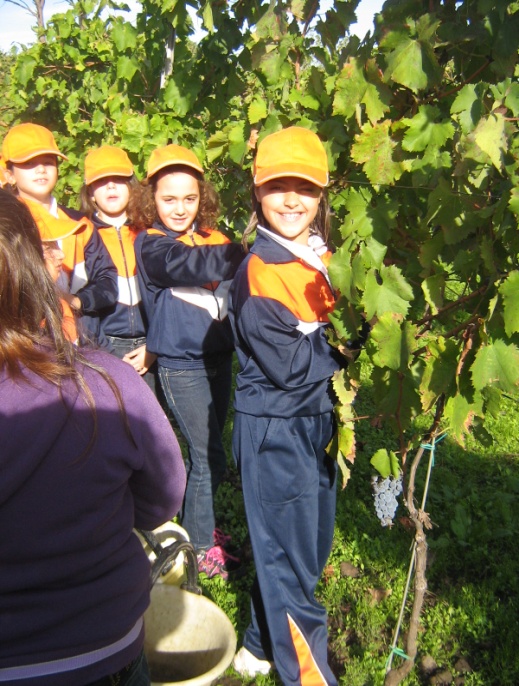 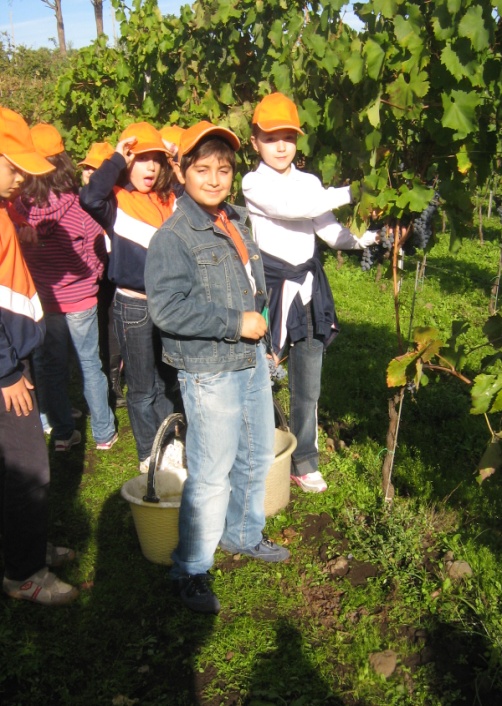 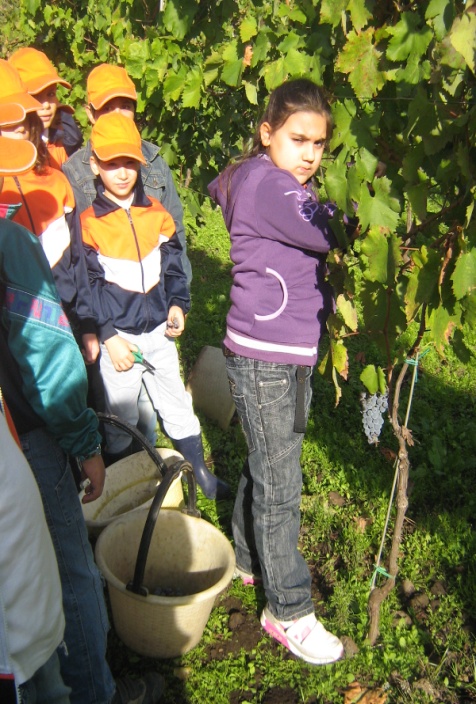 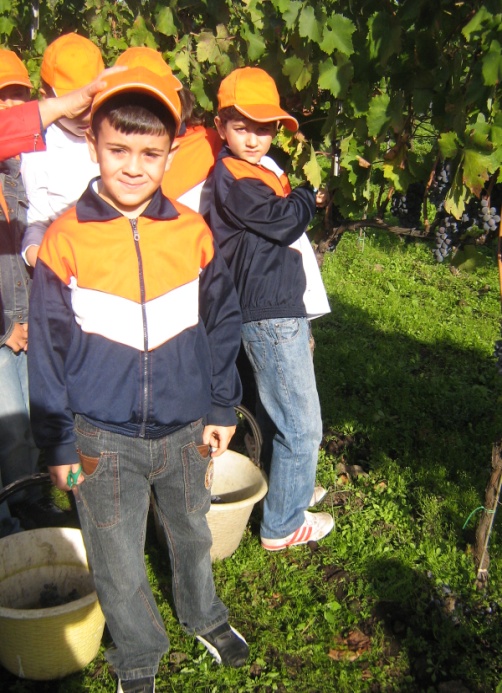 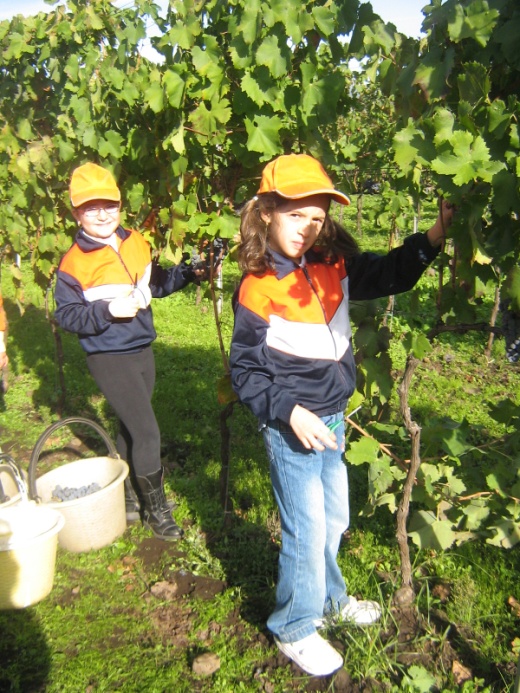 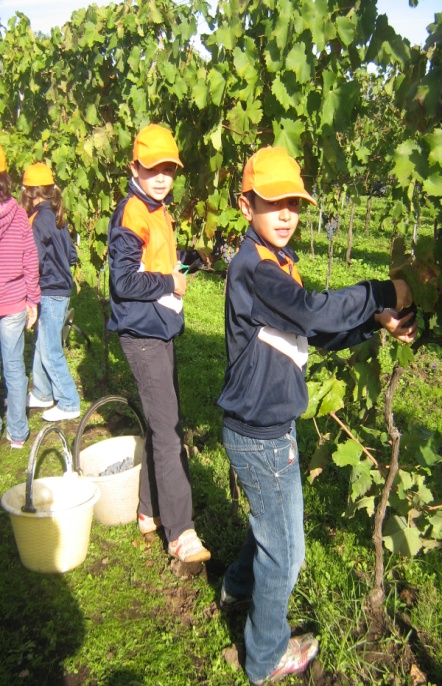 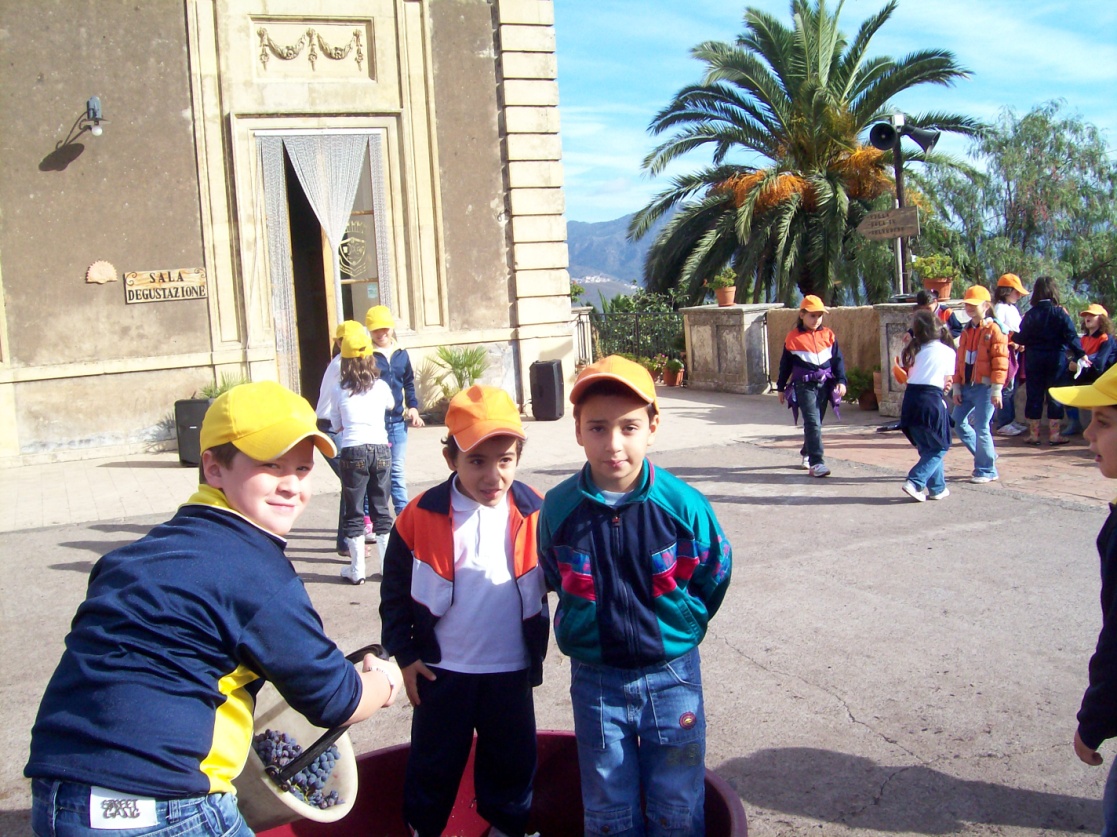 Questo si che è divertente!
Pigiamo l’uva per fare il vino
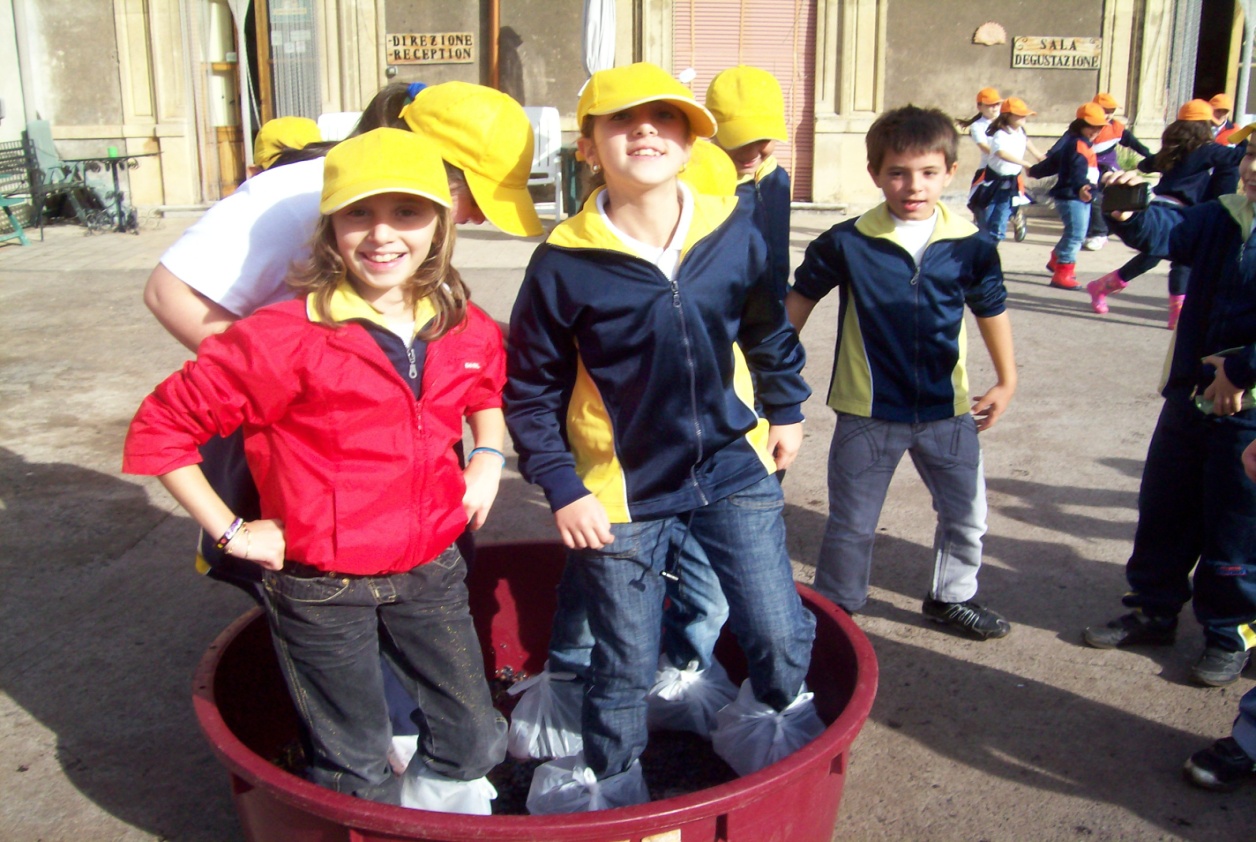 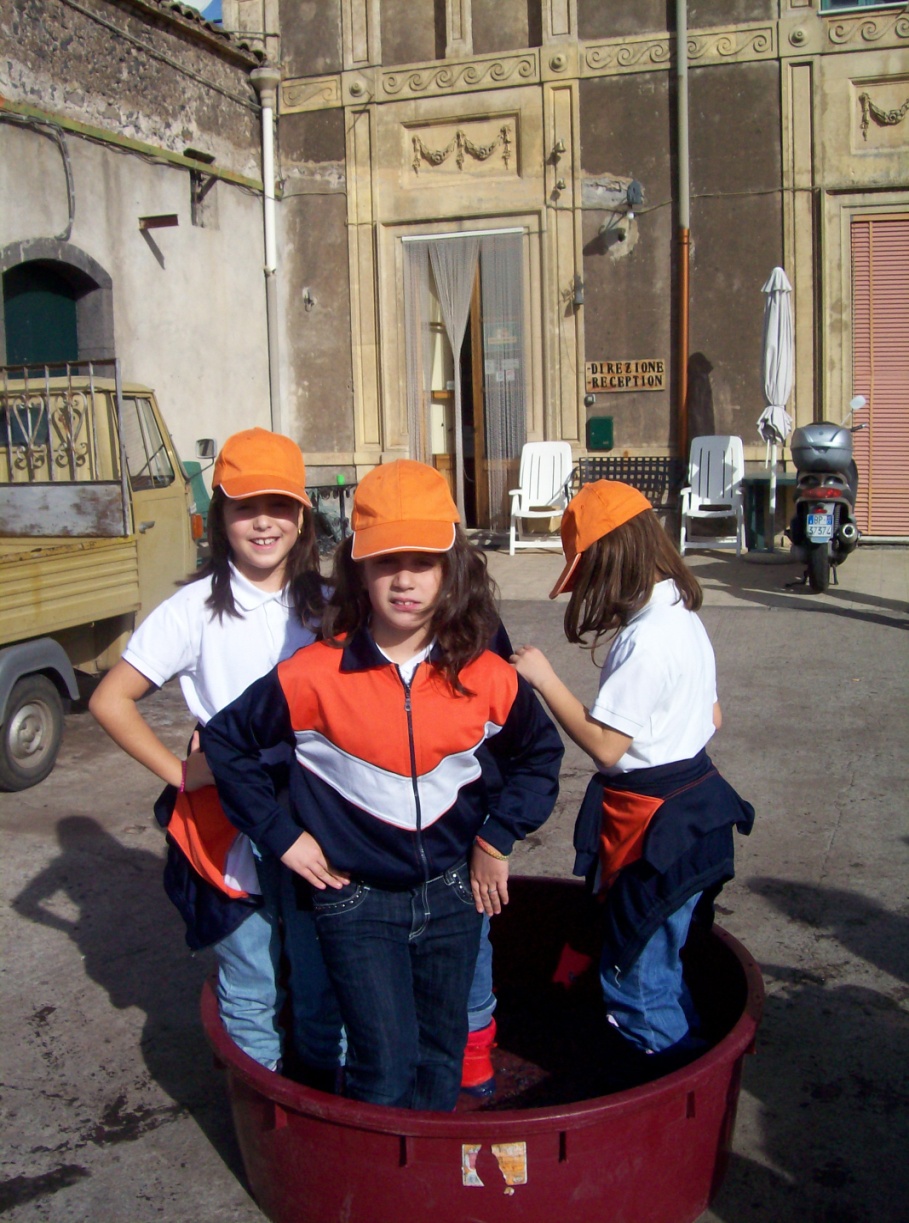 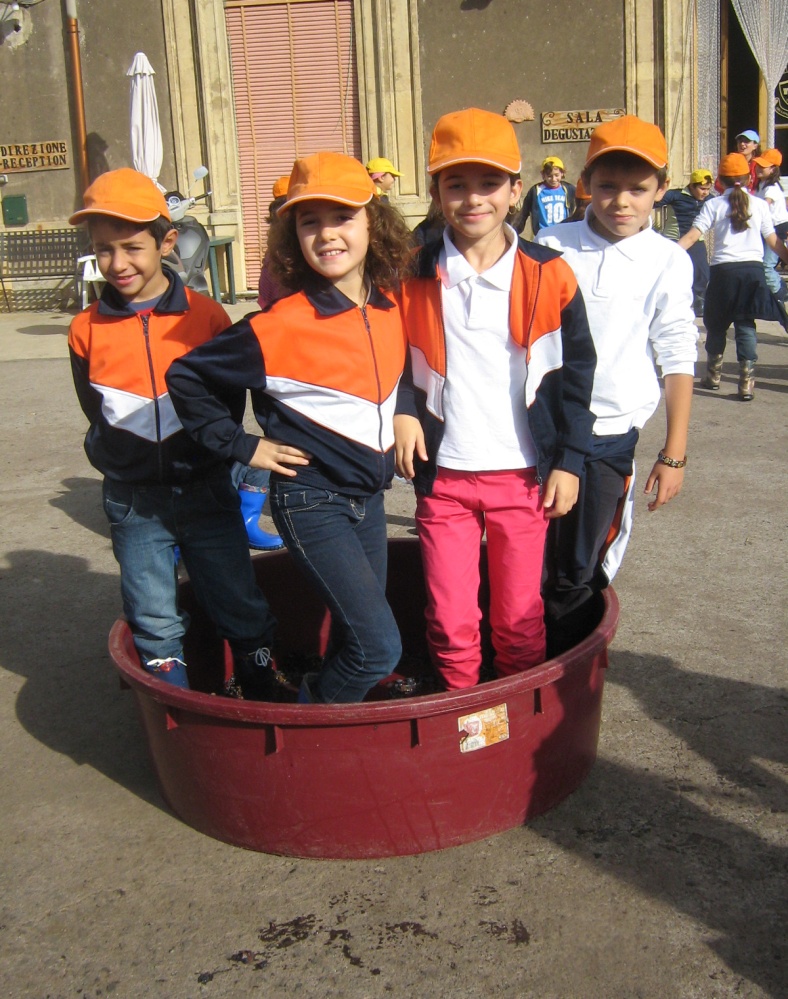 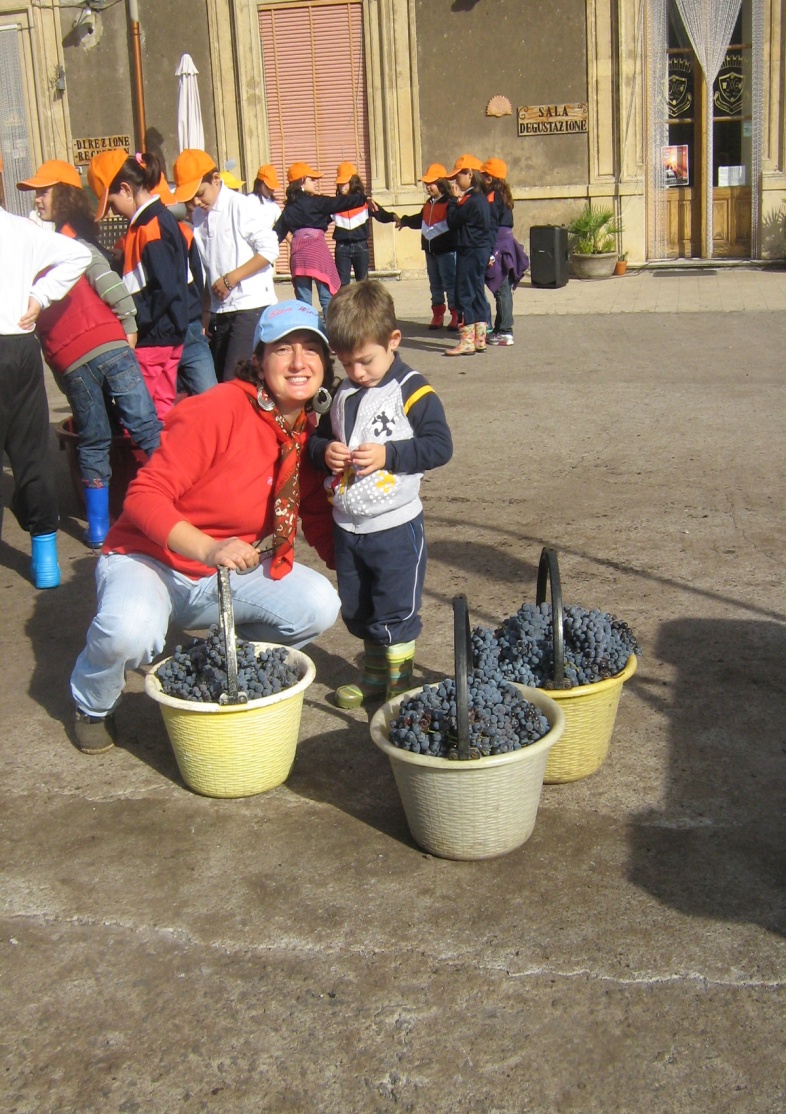 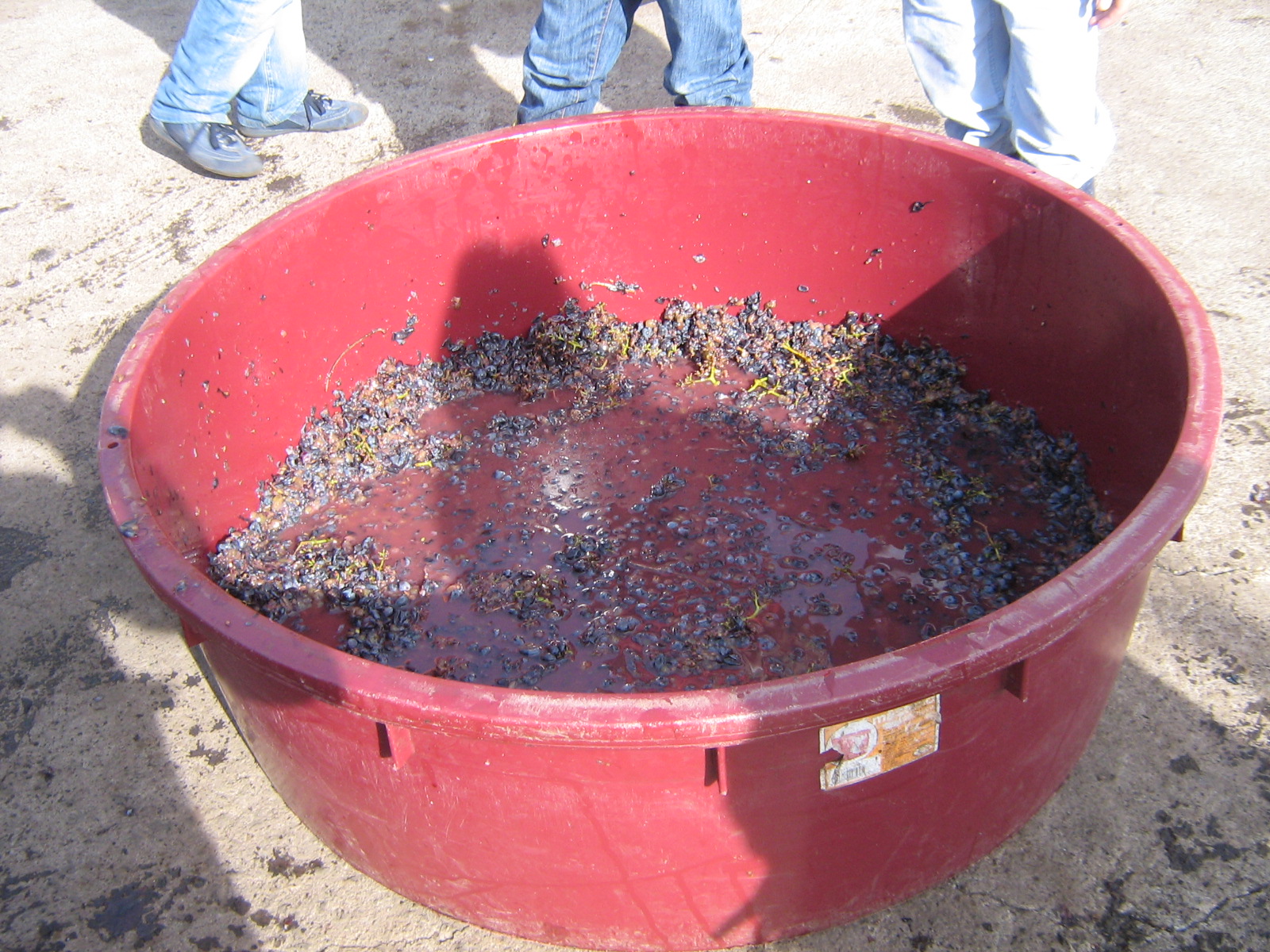 ….ed ecco l’uva pigiata
Dal palmento ……        …. alle botti
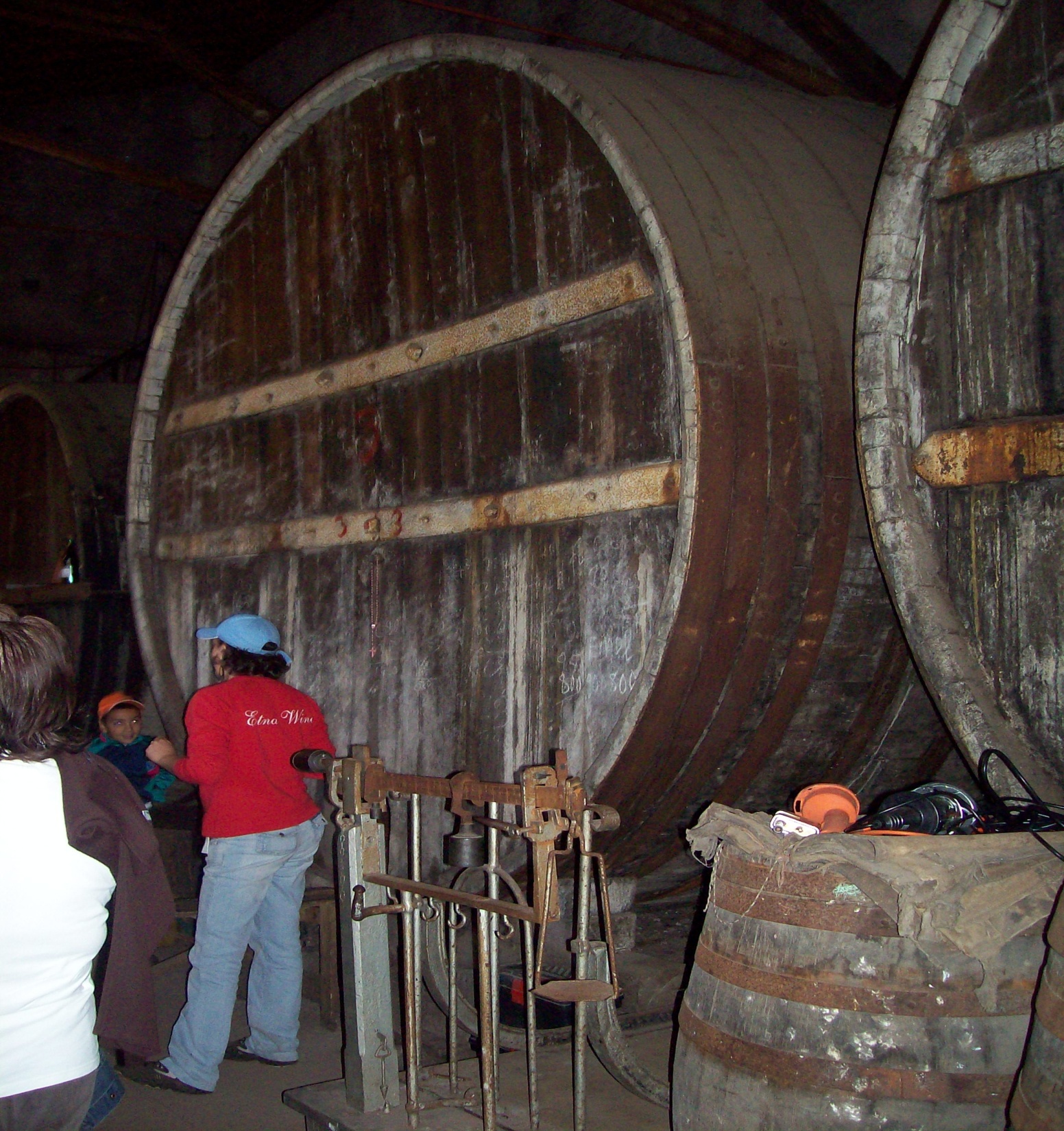 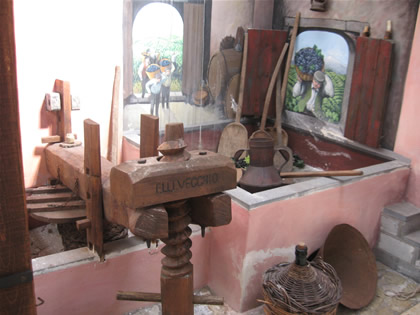 Dopo aver tolto i raspi  le vinacce e il mosto  vengono lasciati fermentare  in queste botti
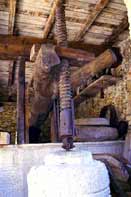